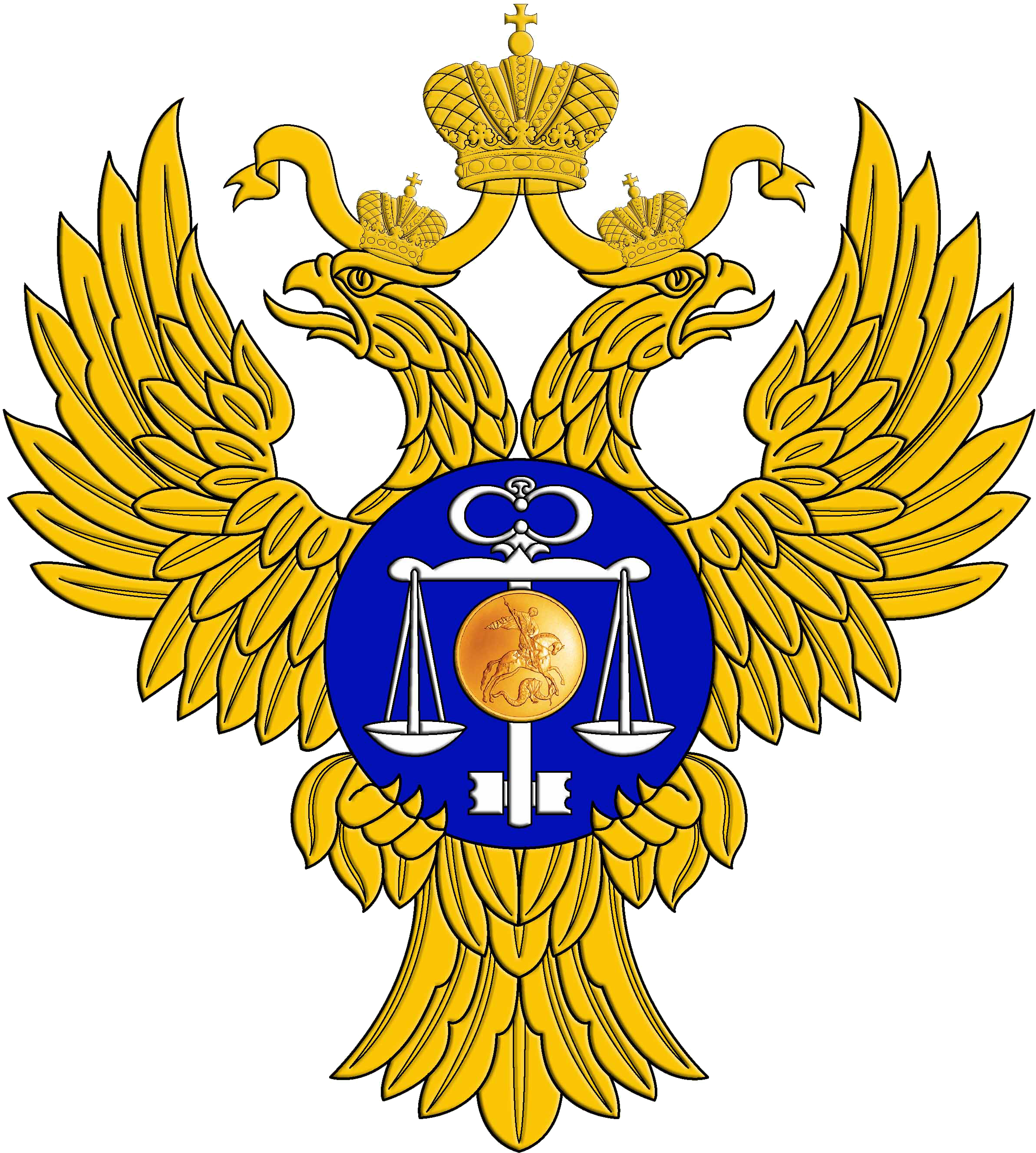 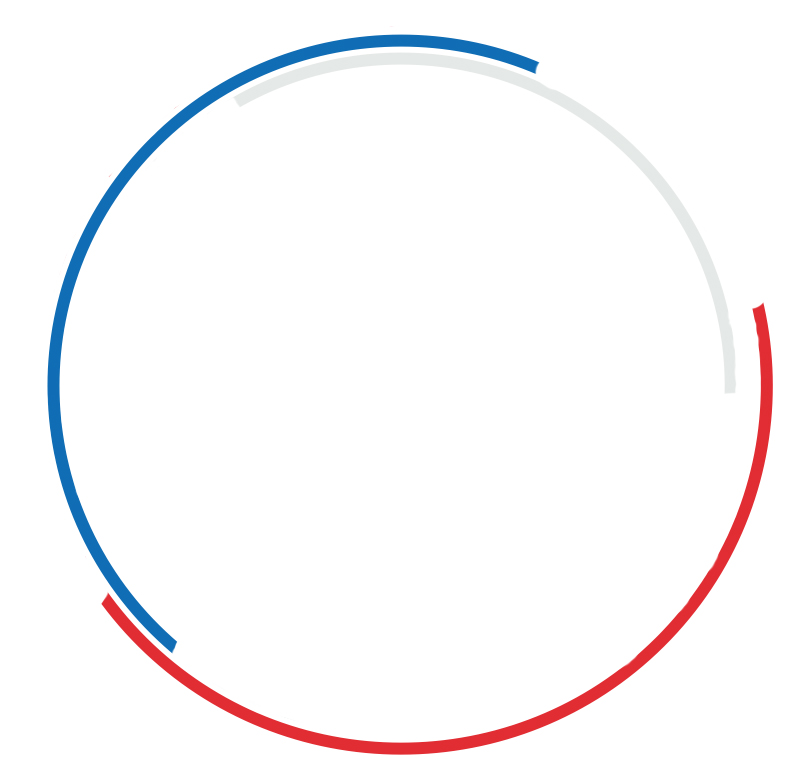 Treasury of Russia
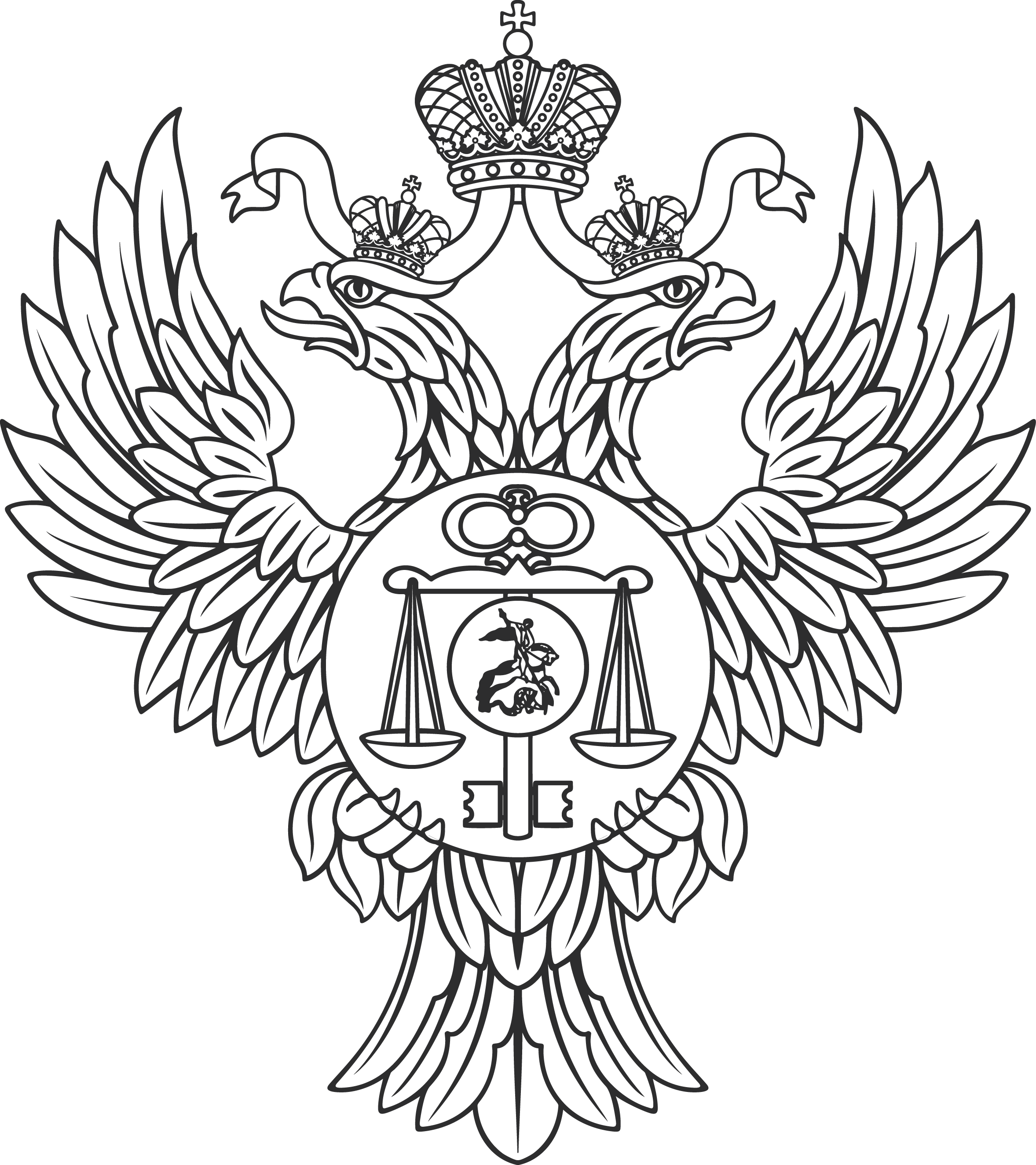 INTEGRATION OF INFORMATION   	SYSTEMS IN THE TREASURY OF 	RUSSIA
Natalia Gvozdeva,
Head, 
Information Systems Development Division, Federal Treasury
www.roskazna.ru
June 2019
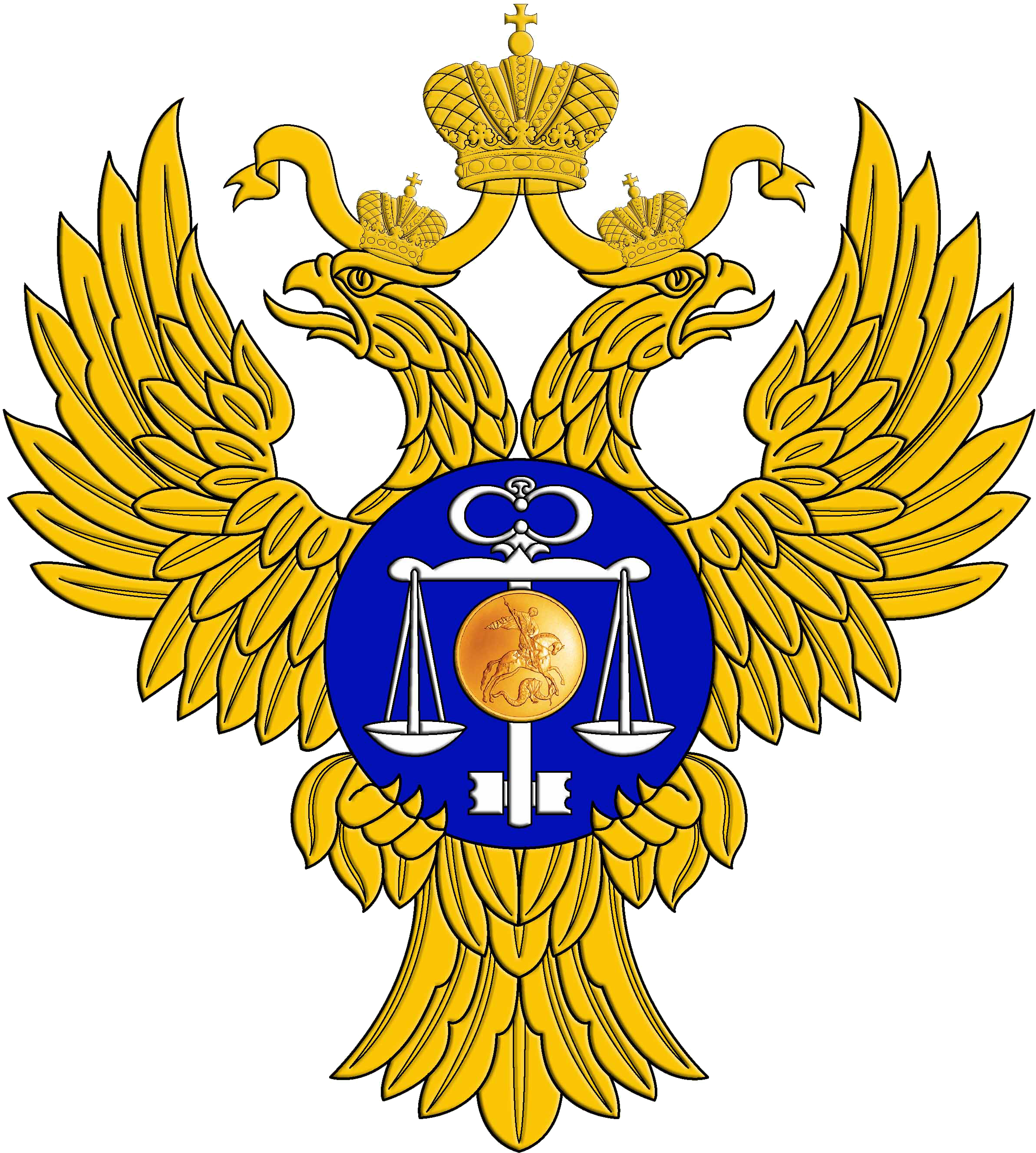 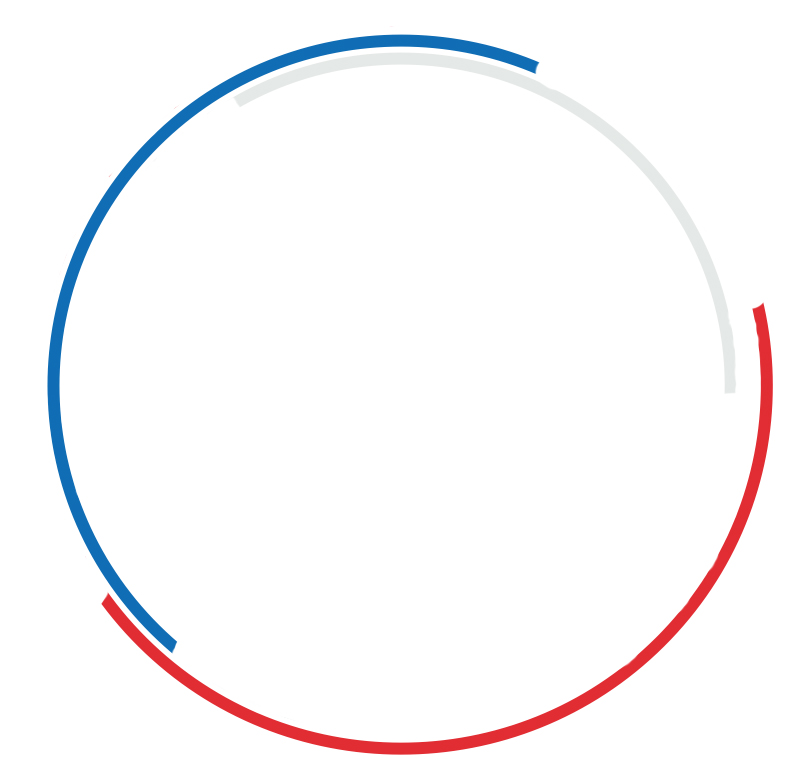 Interaction between “accounting” subsystems, “E-Budget” 
and external information systems
Treasury of Russia
RMS charges generation and payments matching module
Lending institutions
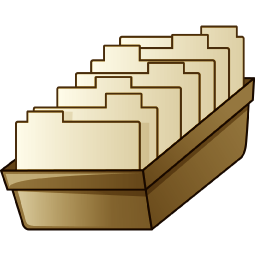 IIS for HR management
Expenditure management subsystem (FTAS)
RI
IASS
RASS budgetary accounting (bookkeeping) module
Departmental information systems 
of organizations
SIF, PFR, FTS, Rosstat
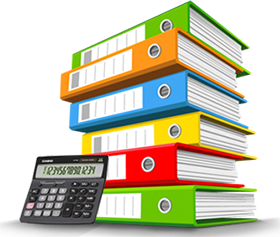 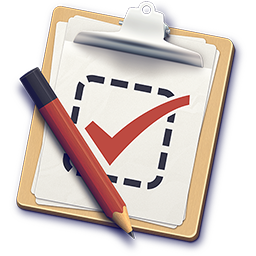 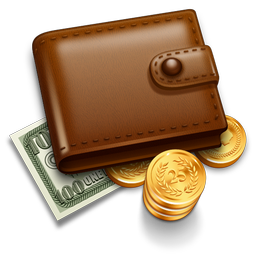 Submission of payroll records to pay 
salaries
Transfer of charges information re. revenues under administration
Reference books, 
registries, classifiers
Reconciliation, consolidation and presentation of required reports
- Dissemination of budget data;
- BC, CC information;
Client account activity;
- Document execution for client account activity.
Information to generate management accounting 
(General Ledger)
HR information
Information generated in the course of budgetary accounting 
Information needed for budgetary accounting
Submission of reports to regulatory bodies
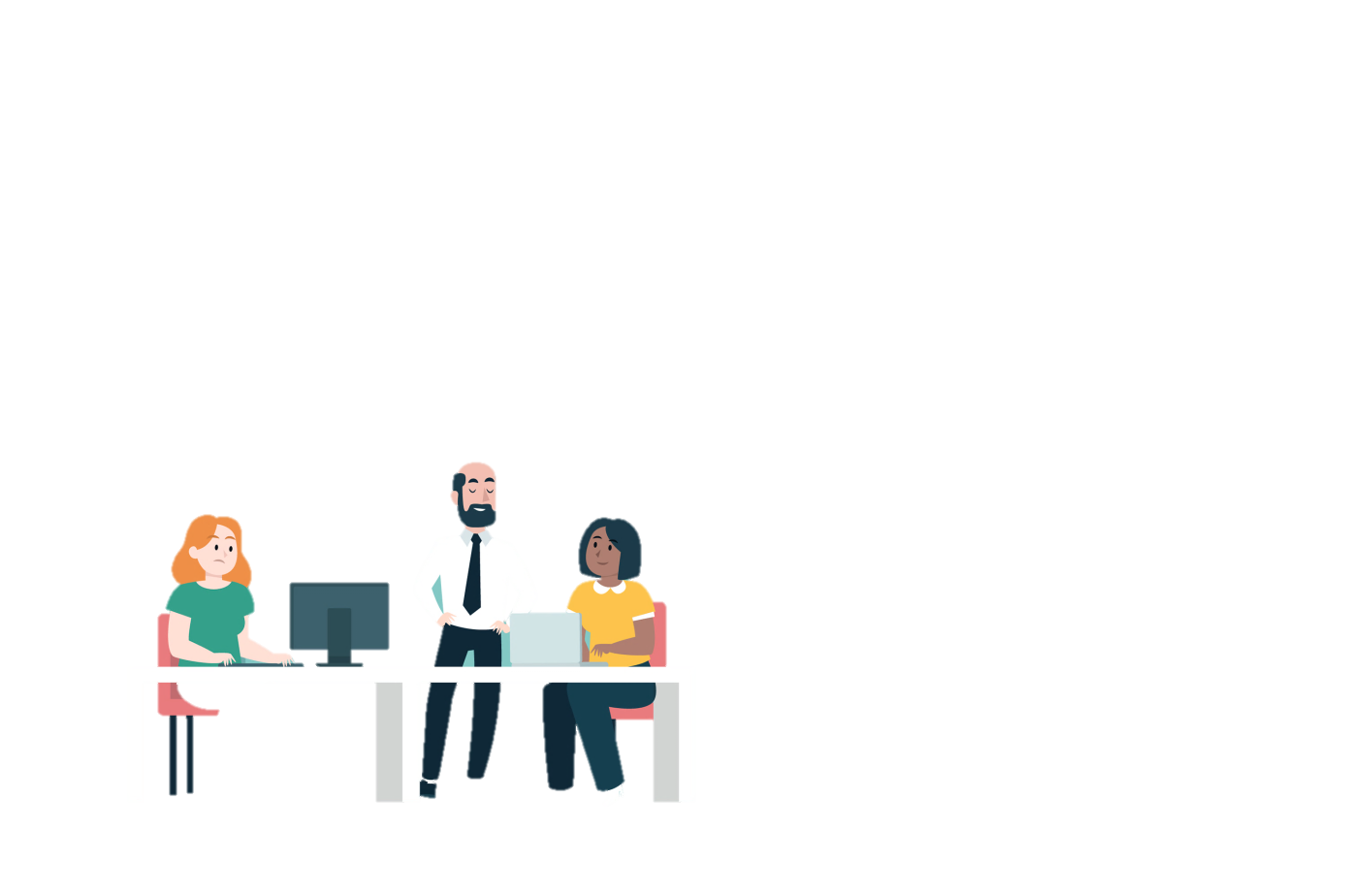 RASS institutional budgetary accounting (bookkeeping) module
Non-financial Assets Management subsystem
HR Management subsystem
- Budgetary accounting
Generating reports based on supporting primary documentation  
- Payroll accounting and salary transfer
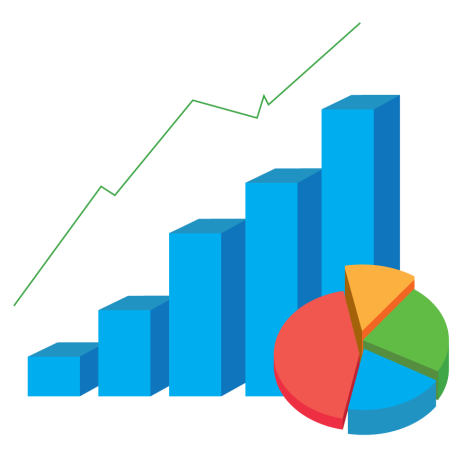 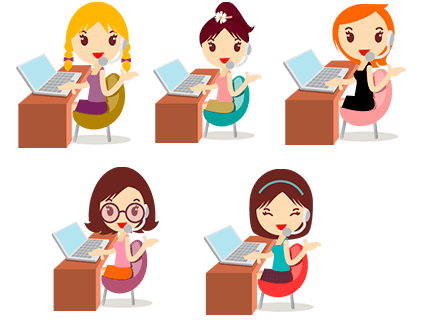 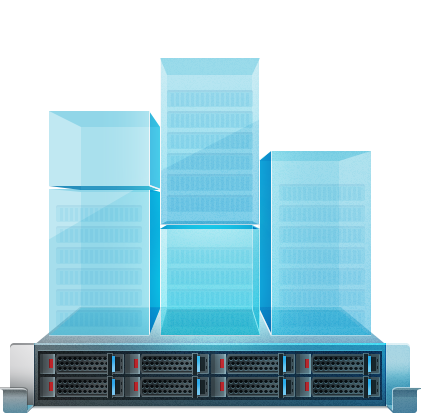 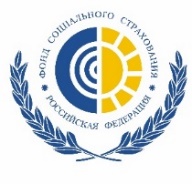 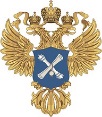 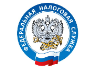 BC, CC – budget commitments, cash commitments
PFR – Pension Fund of Russia
Rosstat – Federal Service of State Statistics
FTS – Federal Tax Service
SIF – Social Insurance Fund of Russia
FTAS – Federal Treasury Automated System;
RI – Reference Information subsystem of “E-Budget”
IASS – Information and Analytical Support Subsystem of “E-Budget”
RASS – Reporting and Accounting Subsystem of “E-Budget”
RMS – Revenues Management Subsystem of  “E-Budget”
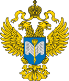 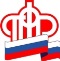 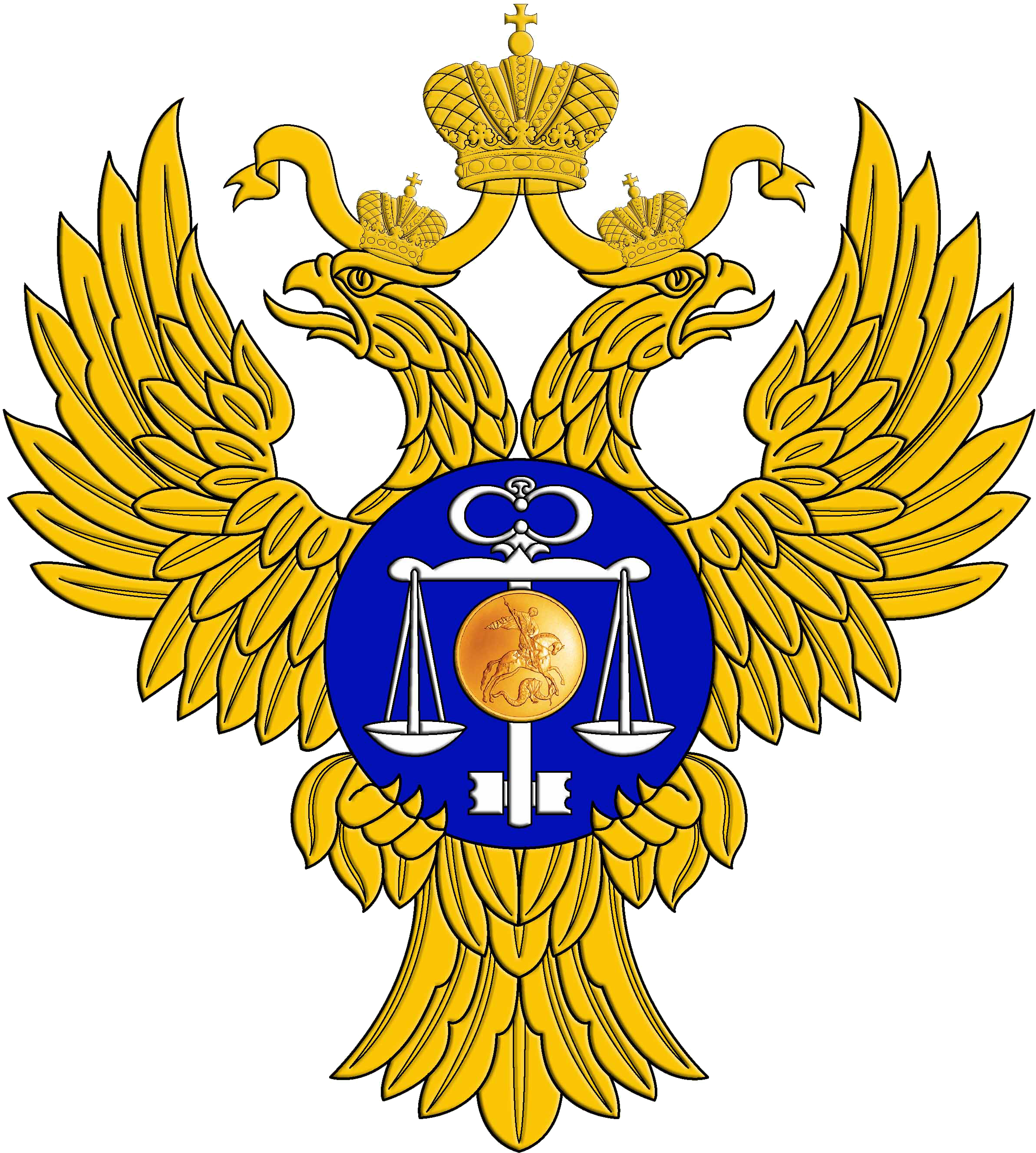 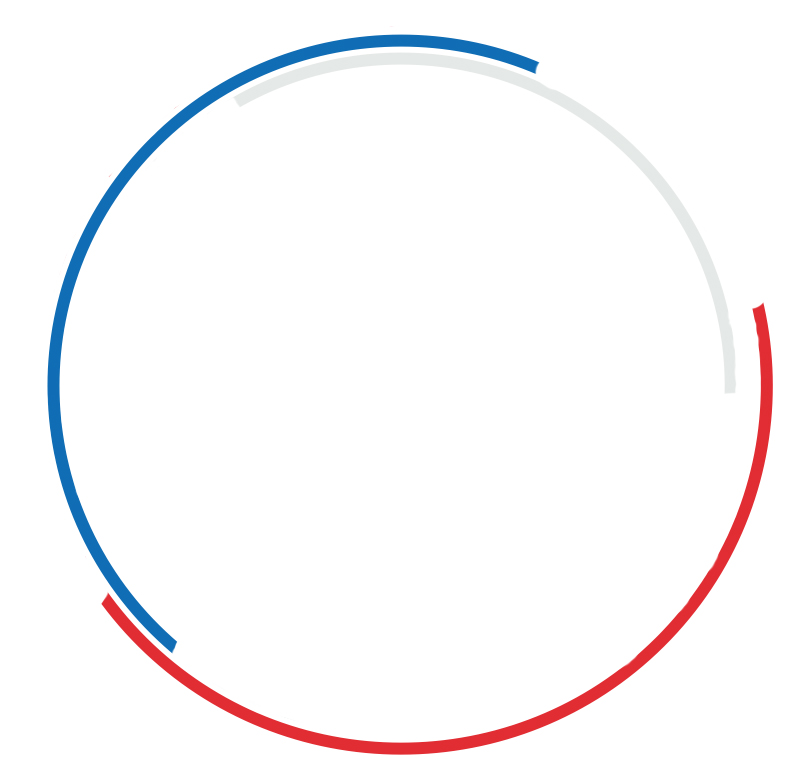 Automation in payroll accounting and salary payment
Treasury of Russia
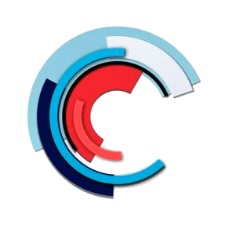 SIIS “E-Budget”
Salary and other payments 
accounting
SIIS “E-Budget”
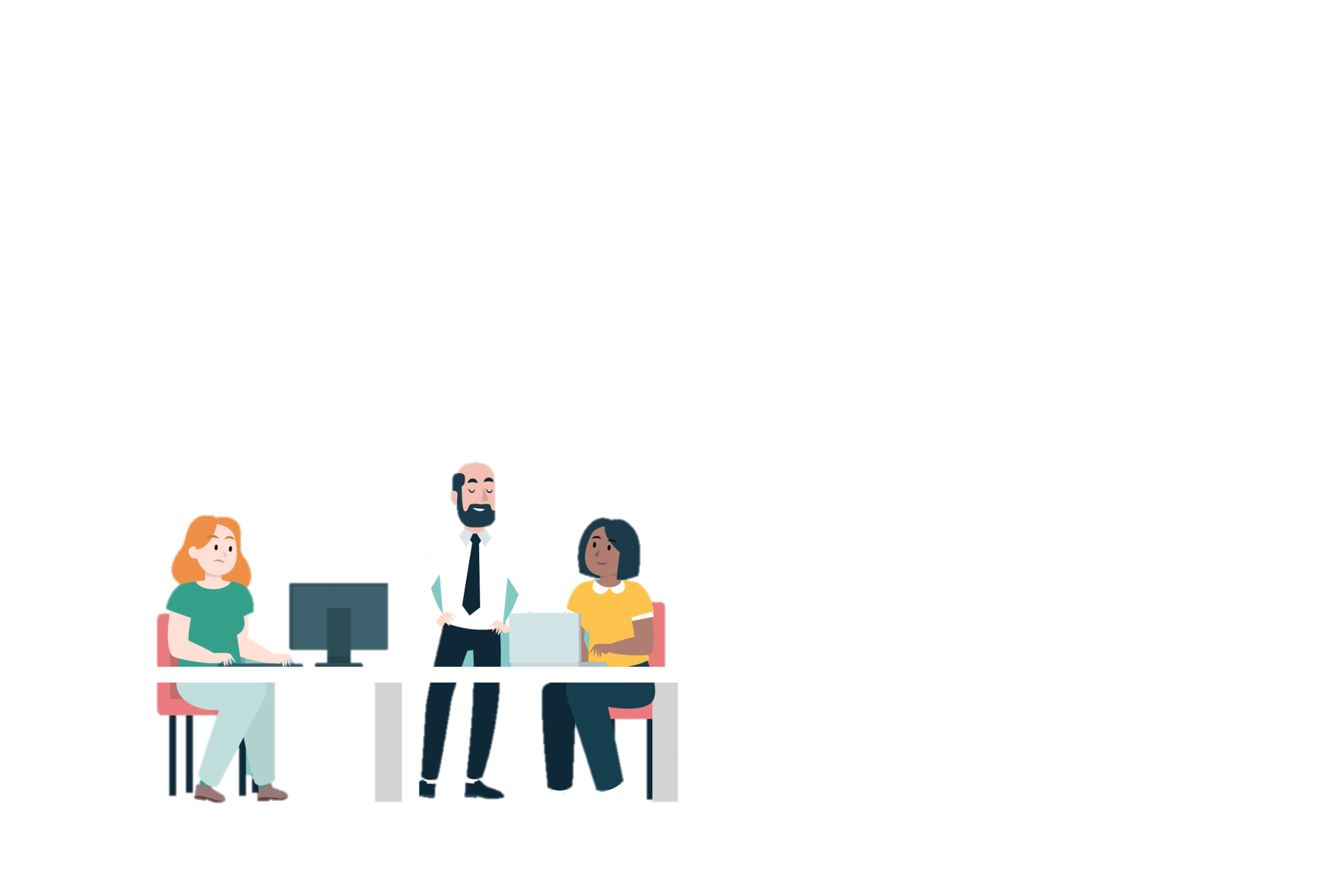 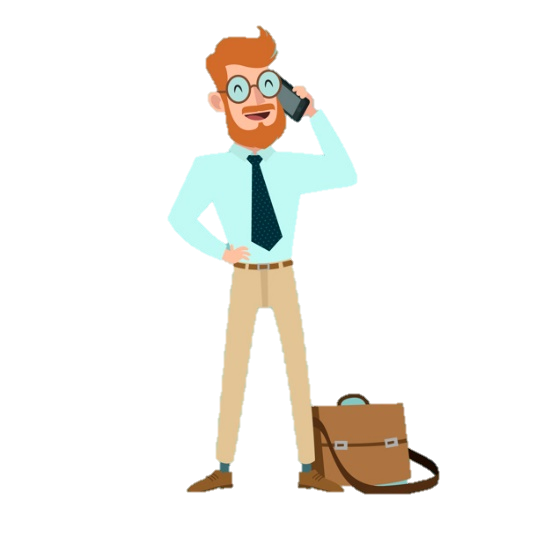 Payroll record to pay salaries and make other payments
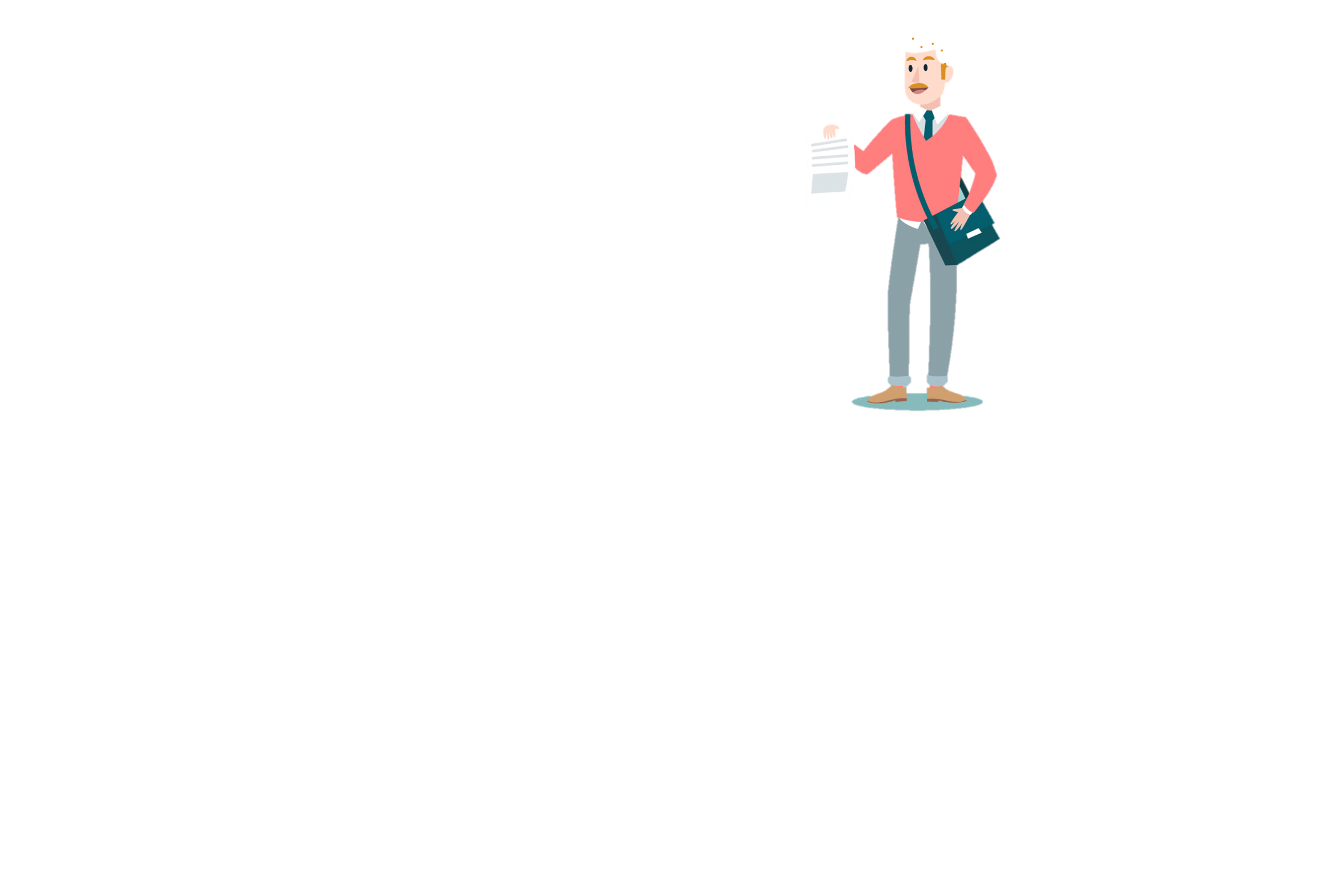 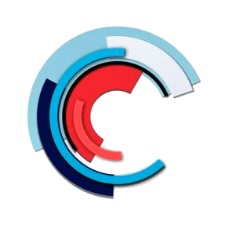 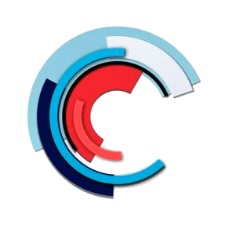 Payout of salaries and other payments
Documents at hiring
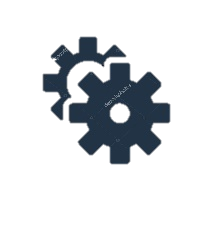 Centralized accounting function
SIIS “E-Budget”
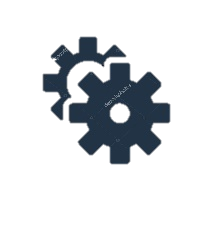 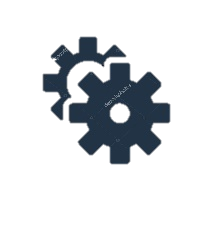 BANK
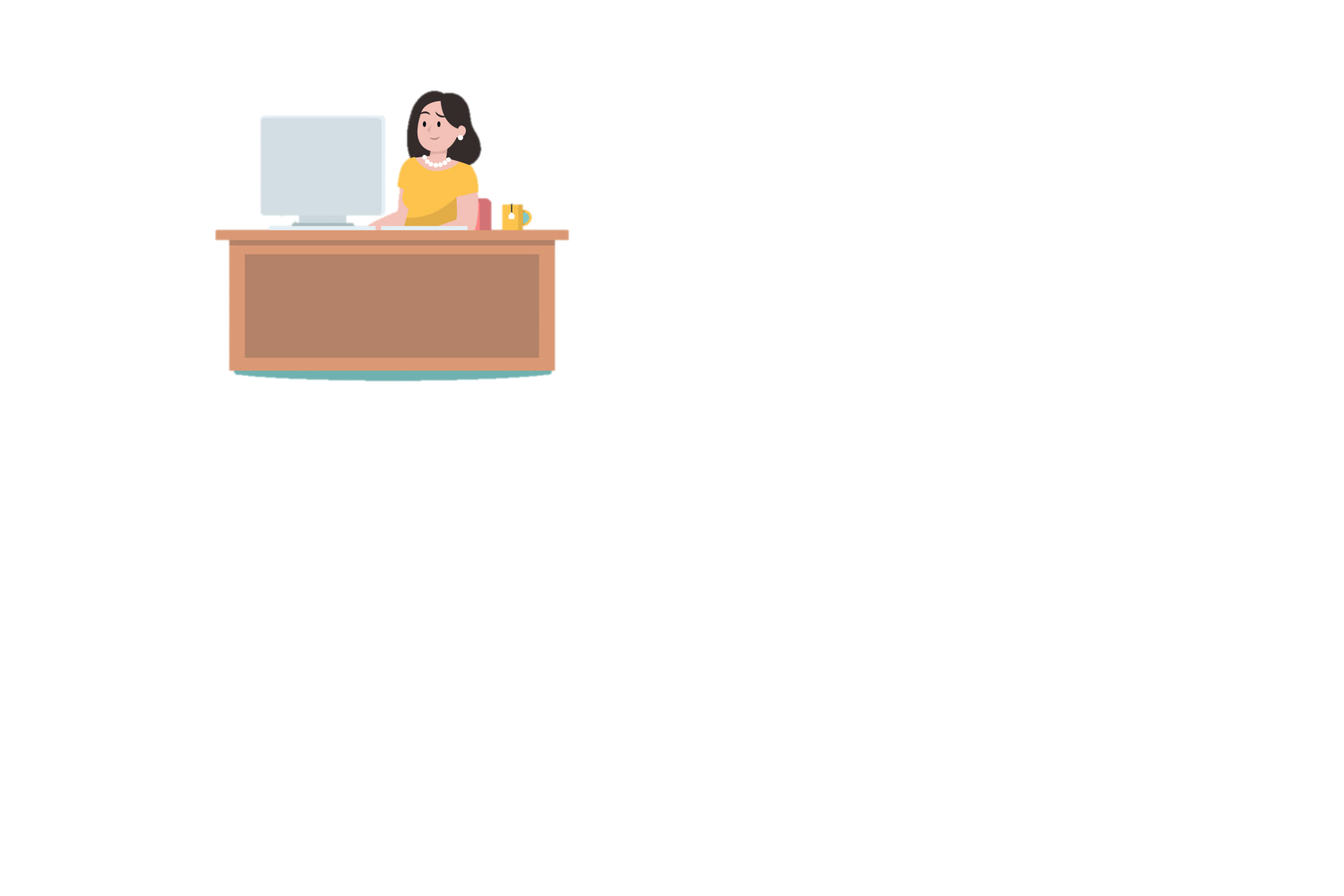 IIS for HR management
Information for accounting and calculating salaries and other payments
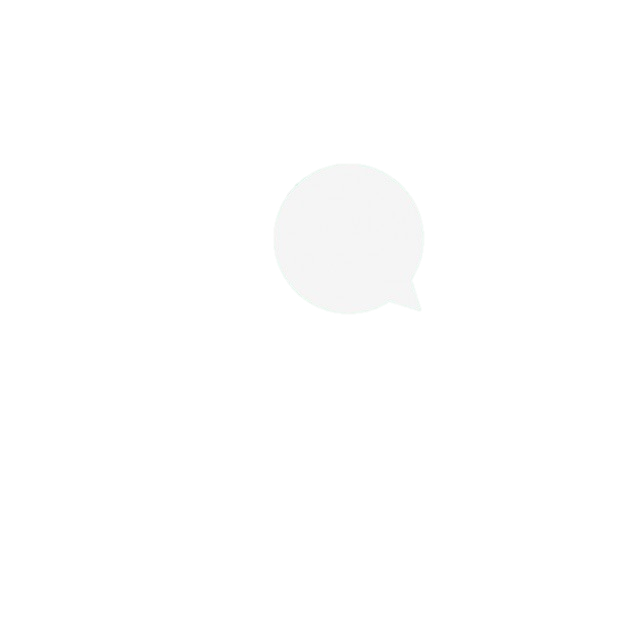 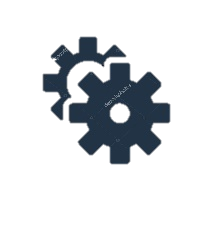 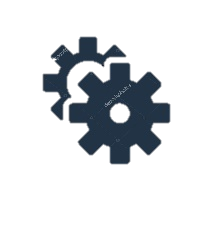 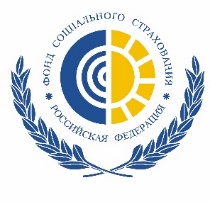 Reflect in accounting
HR orders,
time recording 
(time-sheet development)
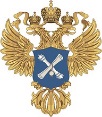 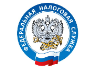 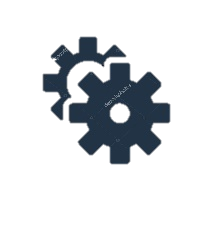 Reports
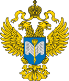 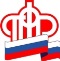 Regulatory bodies
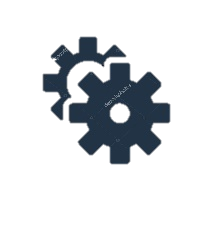 - automated process
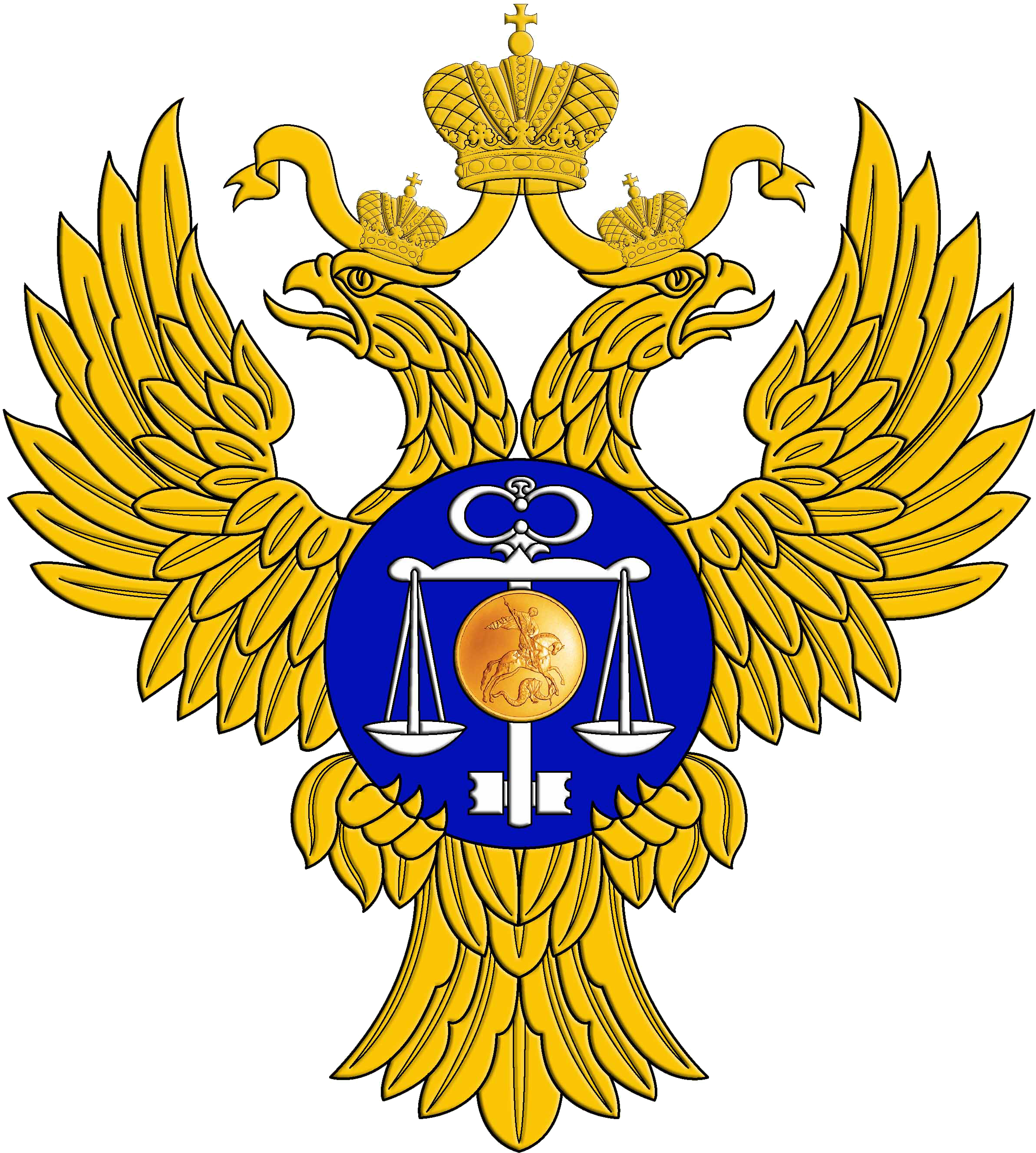 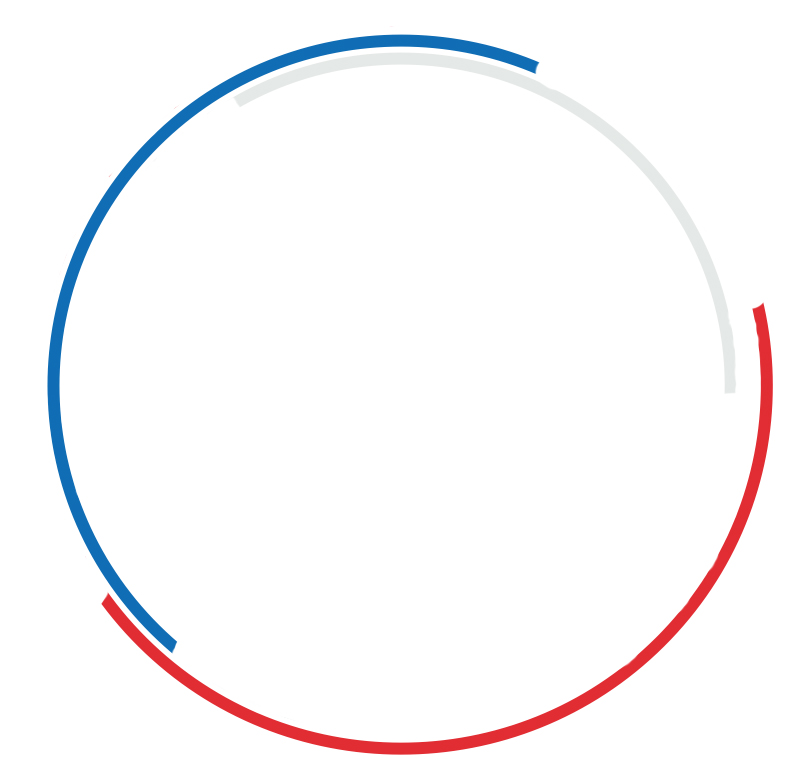 Automated processing of advances
Treasury of Russia
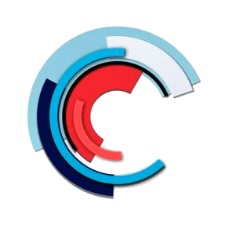 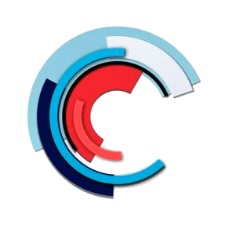 Integrated portal 
of RF budget system
“E-Budget”
IIS HR
Justifications for budget appropriations  regarding official trips
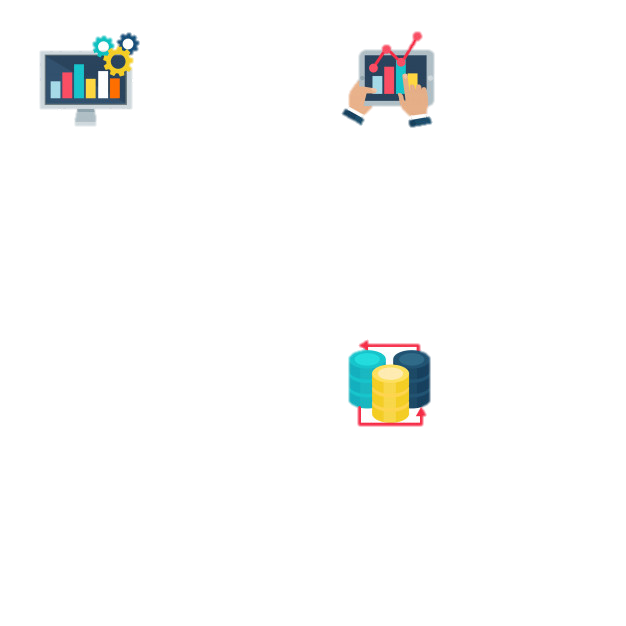 Generation of budget commitments limits regarding official trips  and trip schedule
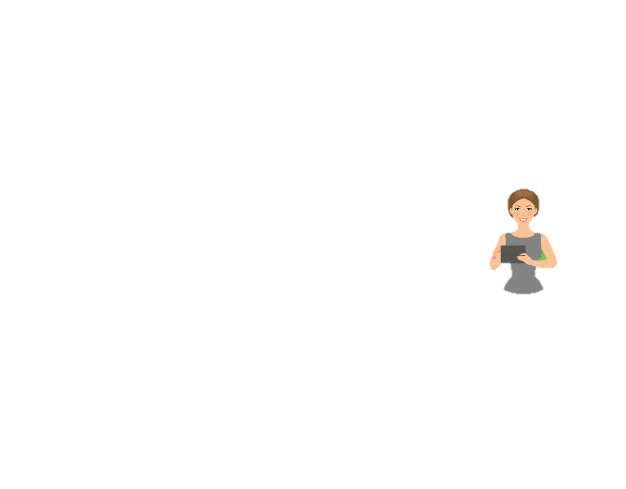 Accountable  person
Generating the “Decision to Send to Official Trip” form:
-  populating form fields (destination, duration, justification etc.);
- automatic controls for standards compliance;
- signing with simple e-signature
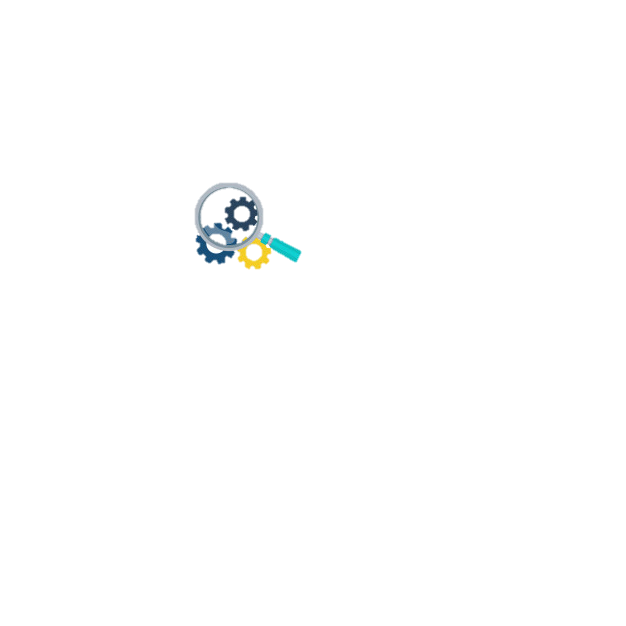 Automatic check for: 
- compliance with limits
- outstanding debt
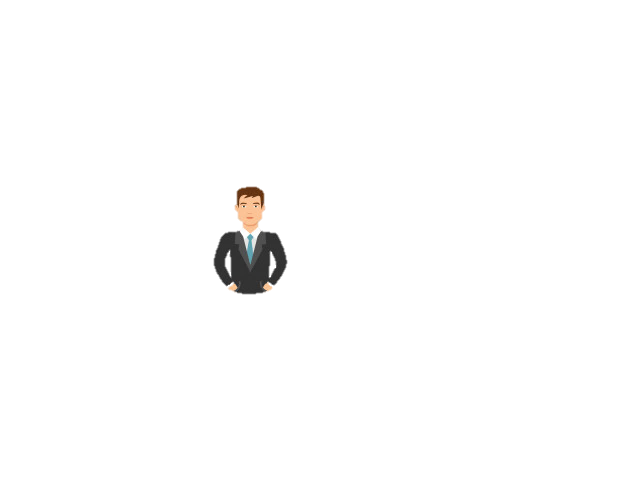 Head of organization
HR officer
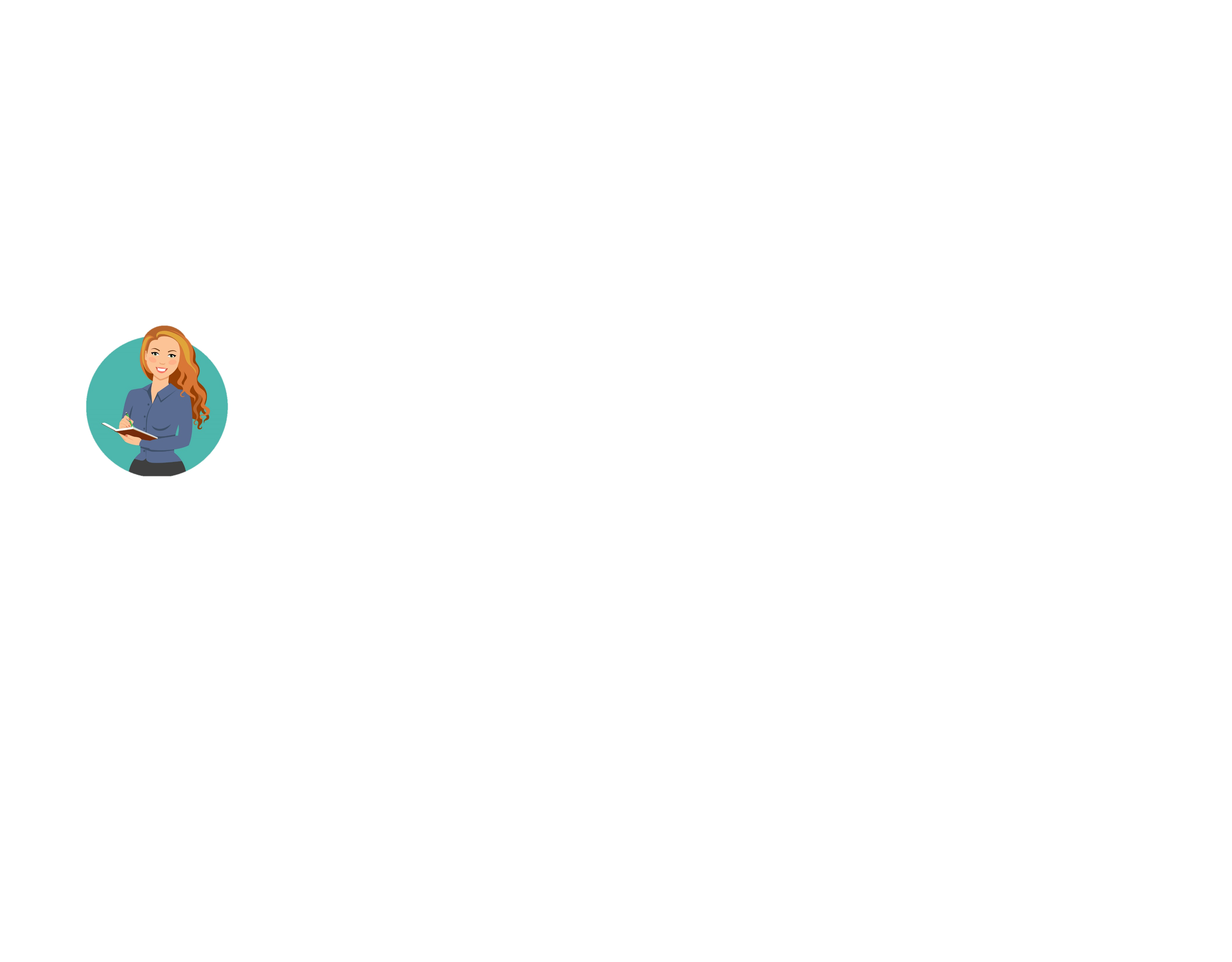 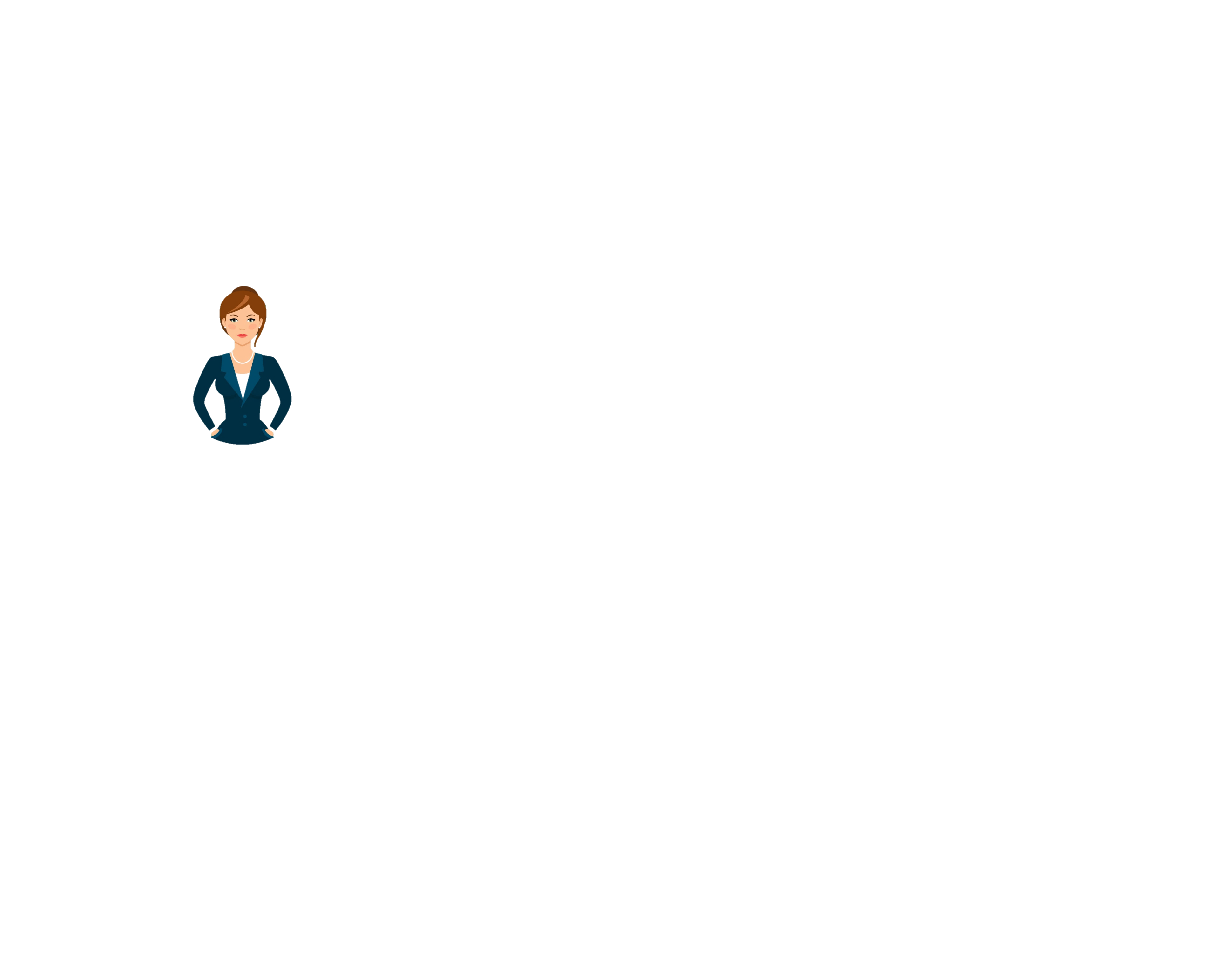 Accountant
Head of unit
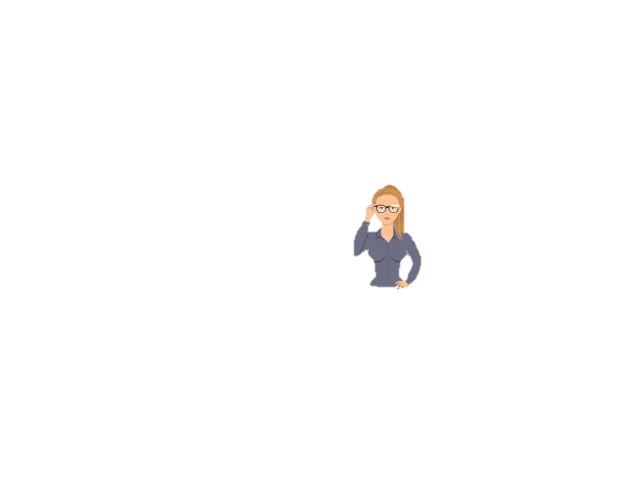 Signing of the “Decision to Send to Official Trip” form
Form clearance:
- performing controls;
- signing with simple e-signature
Reflect deviations
 in the time sheet
Reflected In reporting:
- form status as “reported”;
-signing with enhanced e-signature;
- automated generation of accounting entries
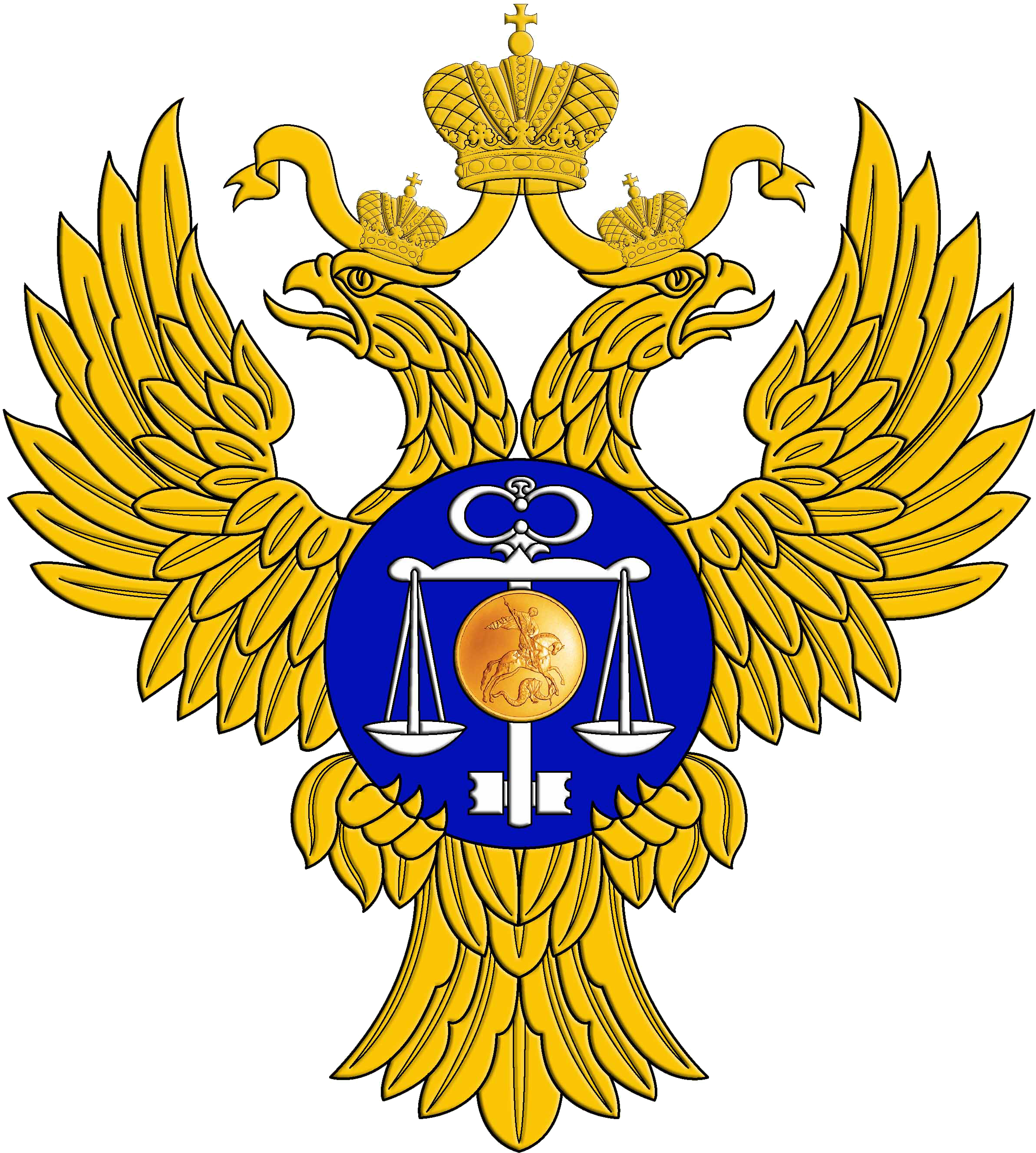 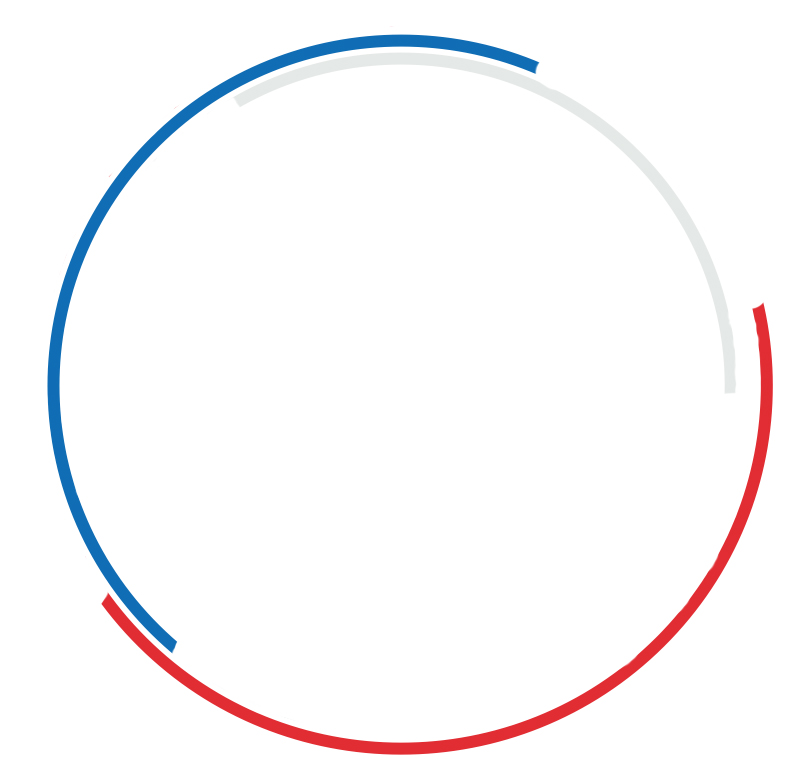 Integration between EGISSO and “E-Budget”
Treasury of Russia
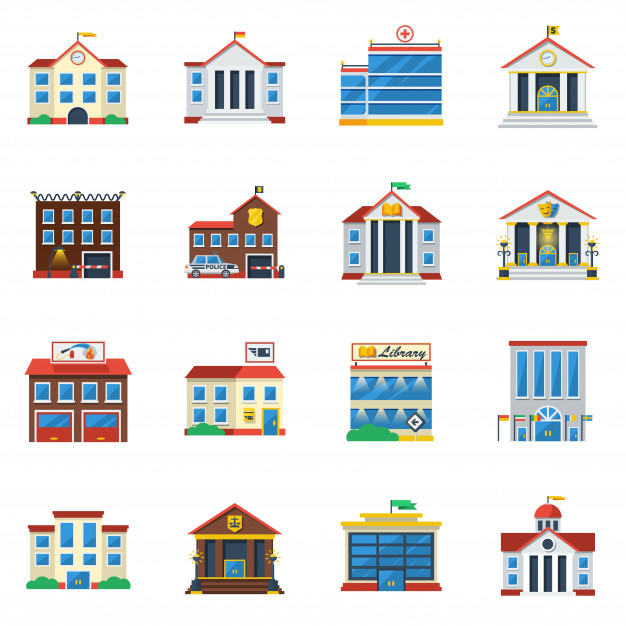 Body assigning respective social benefit
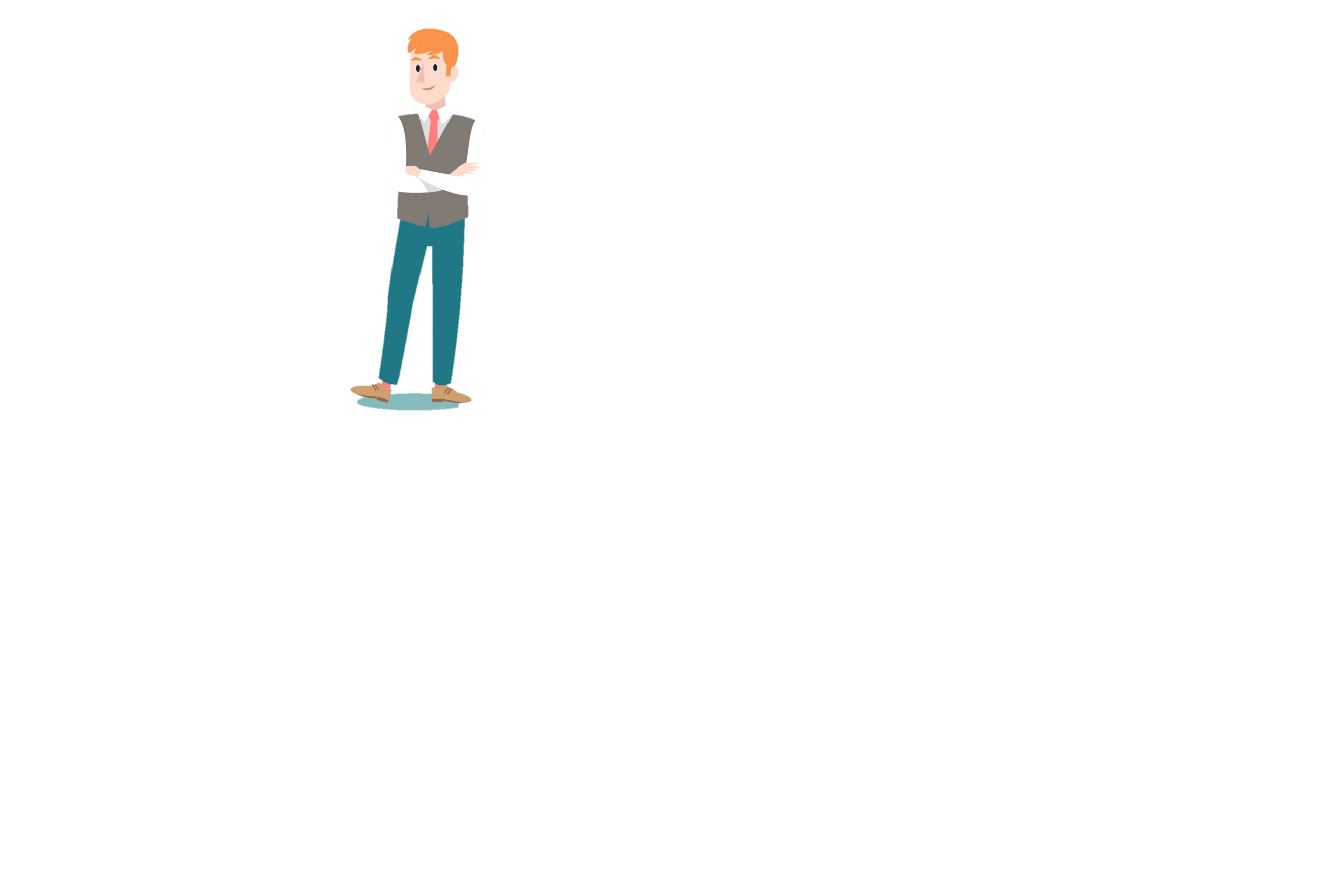 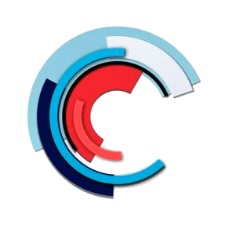 ”E-Budget”
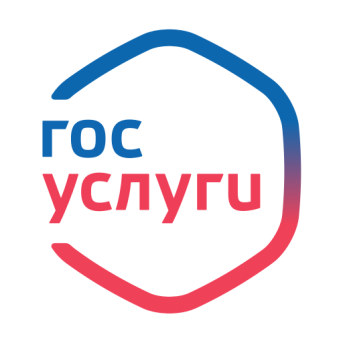 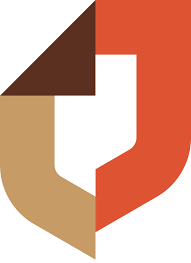 Decision to record the benefit
 seeker’s data and 
provide social benefits
EGISSO
MFC
Social benefits request
Compiling 
and transmission 
in e-format
E-certificates processing center
Issue of e-certificate based on EGISSO data
SMS advising that e-certificate
 for MIR card 
has been issued
Retail chain
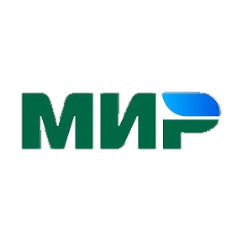 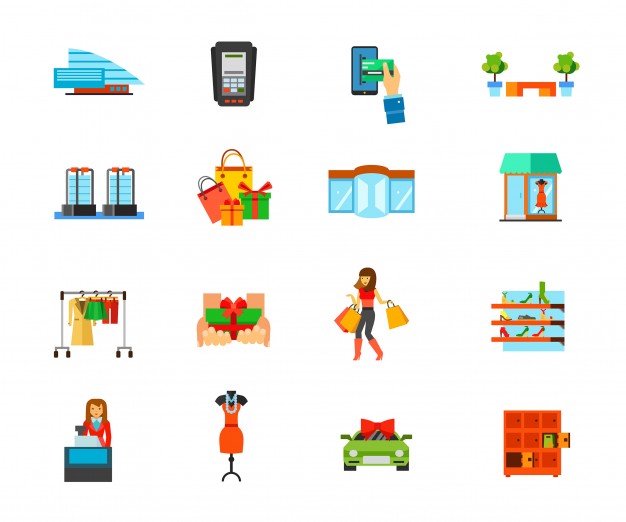 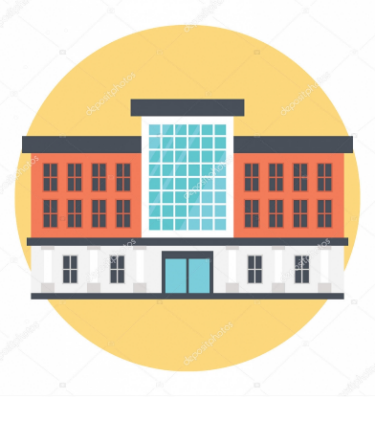 Check for overrun 
etc.
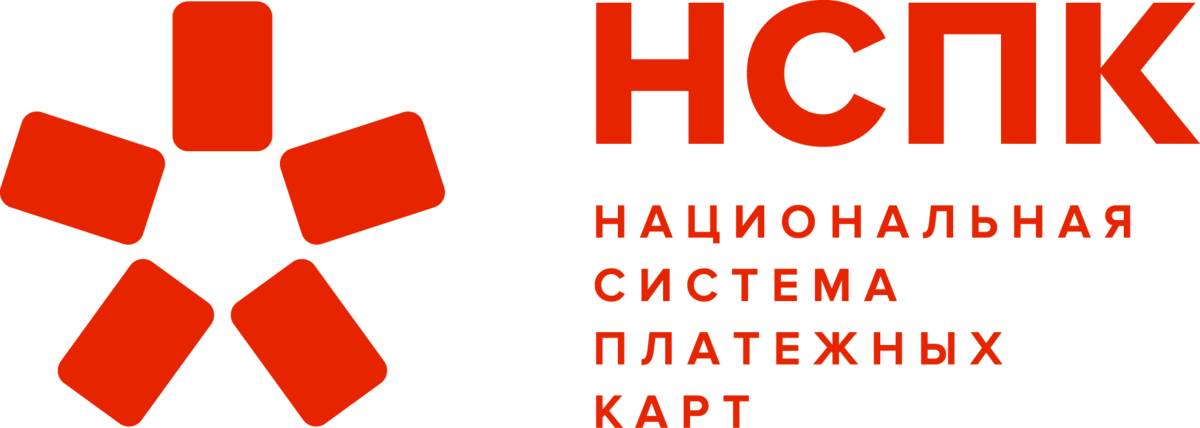 BANK
Payment for goods 
with e-certificates
Routing 
the information
 received
National payment cards system
EGISSO – Integrated State Information System on Social Security
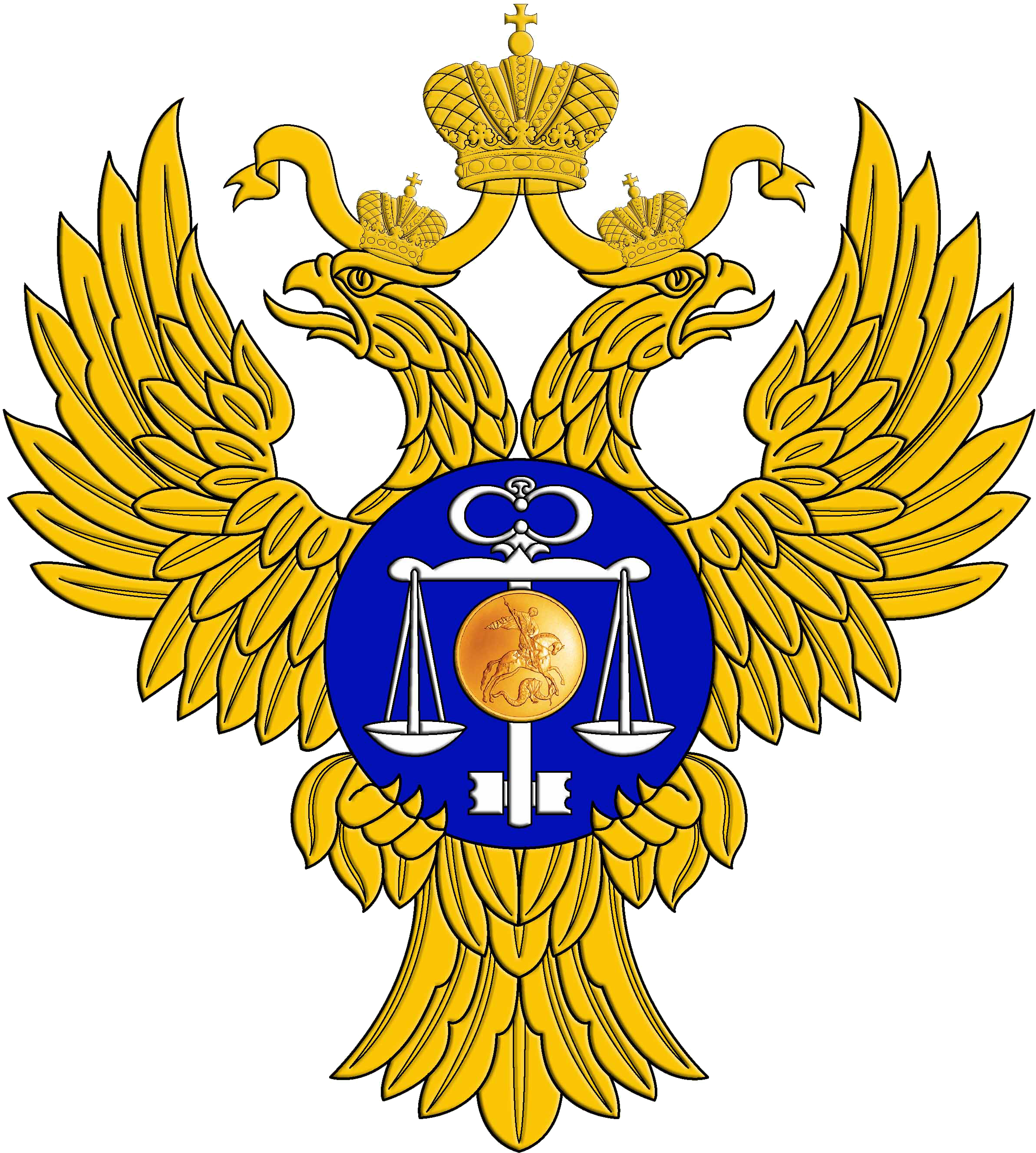 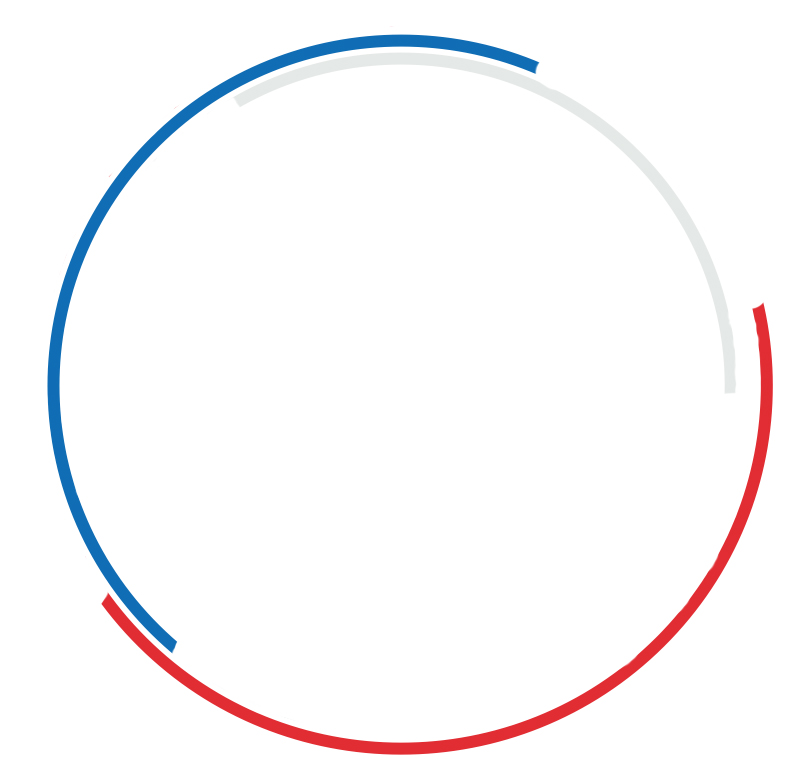 Treasury of Russia
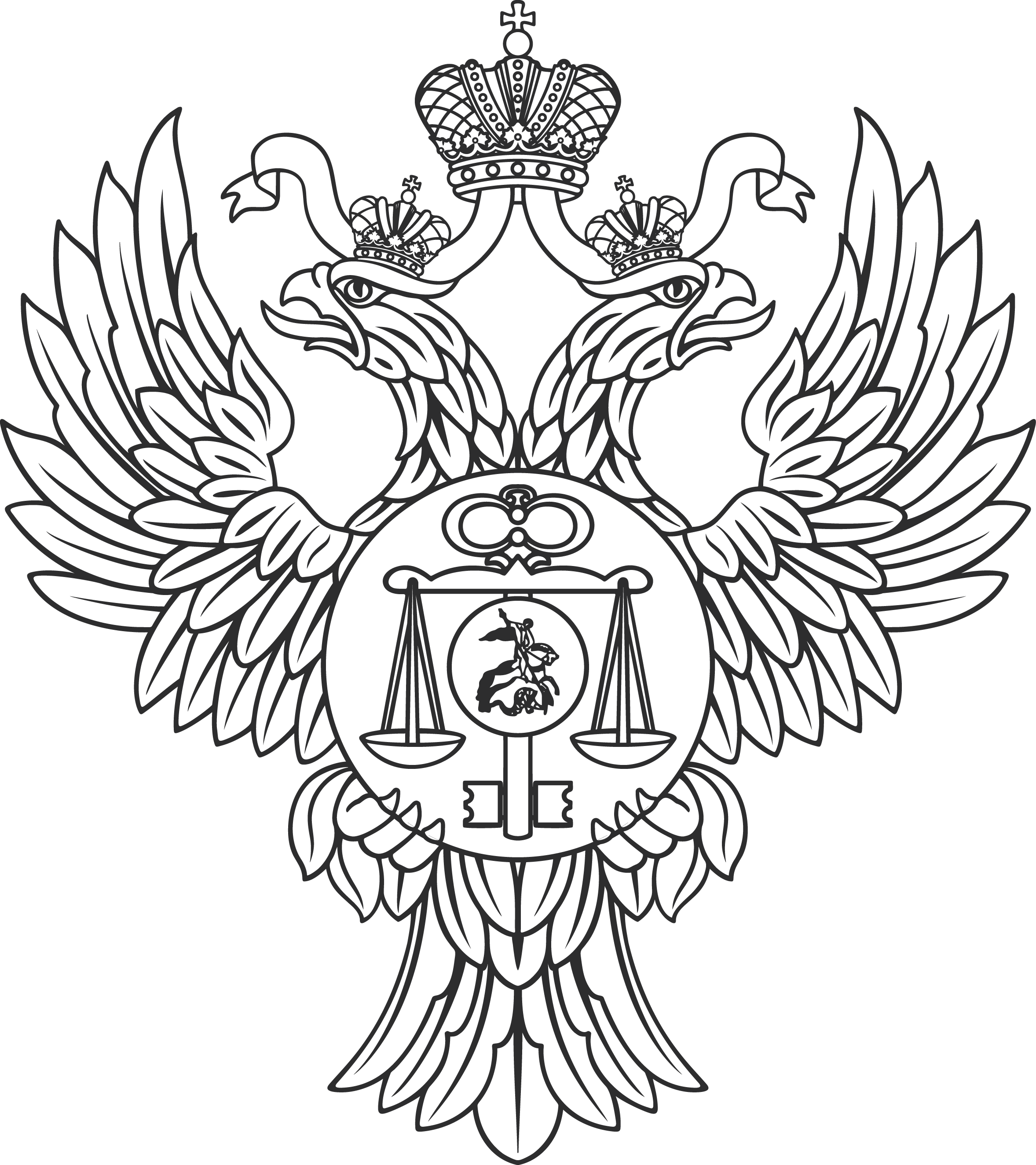 THANK YOU!
www.roskazna.ru